Welcome
[Speaker Notes: Donna]
General Membership Meeting March 11, 2021
Opening Remarks  
Finance Update 
Proposal to Transfer Administrative Fund’s Fiscal Sponsor
Grant Committee Report
Membership and Outreach Committee Report 
10th Anniversary Committee Report
Closing Remarks
[Speaker Notes: Kim]
2021-2022 Executive Board
Donna Kreis
Chair

Bonnie Miranda
Vice-Chair and Secretary

Monica Worrell
Treasurer 

Kim Malat
Past Chair
2021-2022 Committee Chairs
Grant Committee Co-Chairs
Sara Burley
Sarah Ortiz-Brown
 
Membership and Outreach Committee Chair
Donna Kahoe
2021-2022 Committee Chairs
10th Anniversary Committee Co-Chairs
Sherifa ClarkeRobin Tomechko

Members’ Choice Award Committee Chair
Terri Garland
[Speaker Notes: Kim]
Circle Update – Grants to Date
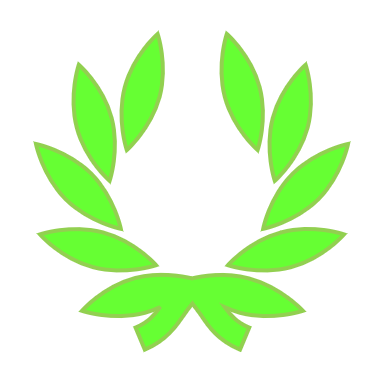 10 Years
$402,067.30
122 Grants

53 Nonprofits serving women, families, and children in Harford County
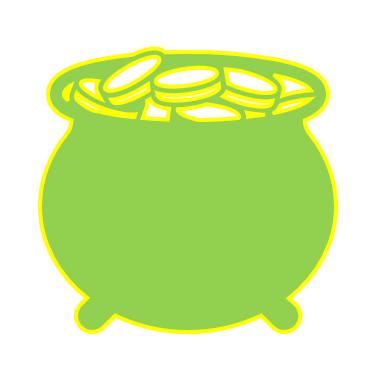 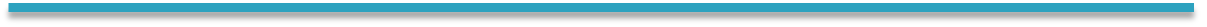 [Speaker Notes: Kim]
Finance Update
Monica Worrell
[Speaker Notes: Kim introduce Donna]
Fund Balances
$159,065.15    Endowed Fund (as of 12/31/2020)
2021 distribution amount is $ 4,639.58 for      	   2nd Member’s Choice Award 
  $43,015.56    Grant Fund for 2021 (official balance)
    $3,104.48    Grant Fund for 2022 (as of 02/28/2021)*
    $ 4,372.92    Administrative Fund (as of 12/31/2020)

Balances Subject to Reconciliation
* Unofficial balance
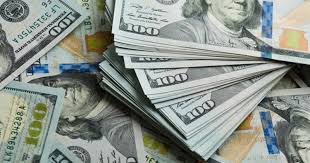 [Speaker Notes: Donna]
Proposal to Transfer Administrative Fund’s Fiscal Sponsor
Donna Kreis
[Speaker Notes: Kim introduce Donna]
Our Purses
[Speaker Notes: Kim

We are pivoting to adapt to changes necessitated by COVID-19

New opportunities are presented

Some uncertainty regarding events

We want to celebrate our successes, but we need to be safe

Committed to grant making, but celebrations may look different]
Proposal
Transfer the Administrative Fund from Global Impact to the Faith Based Nonprofit Resource Center.
[Speaker Notes: Kim

We are pivoting to adapt to changes necessitated by COVID-19

New opportunities are presented

Some uncertainty regarding events

We want to celebrate our successes, but we need to be safe

Committed to grant making, but celebrations may look different]
What is the Faith Based Nonprofit Resource Center?
A local, 501(c)(3) nonprofit organization.
Their mission is to help organizations fulfill their missions and thrive.
While their focus is primarily supporting faith-based organizations, they offer fiscal sponsorship to groups who share the same mission.
[Speaker Notes: Kim

We are pivoting to adapt to changes necessitated by COVID-19

New opportunities are presented

Some uncertainty regarding events

We want to celebrate our successes, but we need to be safe

Committed to grant making, but celebrations may look different]
Impact to Members
For electronic payment, no change. 
For check payment, endorse the check to the Faith Based Nonprofit Resource Center.
[Speaker Notes: Kim

We are pivoting to adapt to changes necessitated by COVID-19

New opportunities are presented

Some uncertainty regarding events

We want to celebrate our successes, but we need to be safe

Committed to grant making, but celebrations may look different]
Advantages to WGC
Reduced fees
[Speaker Notes: Kim

We are pivoting to adapt to changes necessitated by COVID-19

New opportunities are presented

Some uncertainty regarding events

We want to celebrate our successes, but we need to be safe

Committed to grant making, but celebrations may look different]
Advantages to WGC
More frequent reporting and reimbursements
Global Impact – quarterly
Faith Based Nonprofit Resource Center – monthly
Bill payment
Can cover payment transaction fees
[Speaker Notes: Kim

We are pivoting to adapt to changes necessitated by COVID-19

New opportunities are presented

Some uncertainty regarding events

We want to celebrate our successes, but we need to be safe

Committed to grant making, but celebrations may look different]
Next Steps
Member vote
Submit Application for Fiscal Sponsorship
$79 application fee
Contact Global Impact to request transfer of administrative fund to Faith Based Nonprofit Resource Center
Update the hyperlink to the Administrative Fund payment on WGC website
[Speaker Notes: Kim

We are pivoting to adapt to changes necessitated by COVID-19

New opportunities are presented

Some uncertainty regarding events

We want to celebrate our successes, but we need to be safe

Committed to grant making, but celebrations may look different]
Grant Committee Report
Sara Burley
Sarah Ortiz-Brown
[Speaker Notes: Donna introduce Rosemary]
2021 Grant Year Timeline
January 11 –  Guidelines and application posted
January 25 – Pre-application meeting for potential applicants
February 4 – Grant Committee meeting
March 12 – Applications due 
March 17 to  April 21 – Individual reviews by Committee
April 23 – Committee meeting - discussion and recommendations
April 28 – Recommendations to Board
May 19 – General membership meeting vote on recommendations
June – Notification to grantees, funds disbursed, press release
[Speaker Notes: Rosemary]
Membership and Outreach Committee Report
Donna Kahoe
[Speaker Notes: Tami introduce Lisa and Carol]
Membership
2020 – 81 Members

2021 – 5 New Members to date this year!

2021– Members Renewed
8 members renewed or starting monthly payment
[Speaker Notes: Lisa/Carol

Stress importance  of membership – members = grants]
Schedule – Committee Meetings & Member Events
April 15, 2021 @ 6pm (virtual) Committee meeting
May 13, 2021 @ 6pm (virtual) Open Invitation      Meet & Greet to showcase 2020 Grantees
June 17, 2021 @ 6pm (virtual) Committee meeting
July 15, 2021 @ 6pm Open Invitation Meet & Greet (location tba)
August 19, 2021 @ 6pm (virtual) Committee meeting  

Watch the WGC website for more Event dates and details!
[Speaker Notes: Lisa/Carol

Stress importance  of membership – members = grants]
The greater our membership, the greater our giving!

Do you have a friend, family member or colleague who is interested in the Women’s Giving Circle? 
Share with them power of women’s philanthropy!
We are neighbors helping neighbors!
[Speaker Notes: Lisa/Carol

Important to maintain a presence for membership]
Renew
Go to the “Join/Renew” page of our website at: www.harfordwomengiving.org

Options:
Credit Card
Electronic Check
Paper Check – Grant Check Requires Registration with Growfund

Instructions online or send an email to: wgcharfordmembership@gmail.com
[Speaker Notes: Lisa/Carol]
Stay Connected!
“Like" the WGC Facebook page and “share” the posted news and events
Follow us on Instagram
Visit our website
Forward emails and posts to your philanthropic friends
Update your email address as needed!
[Speaker Notes: Lisa/Carol]
10th Anniversary Committee Report
Sherifa Clarke
Robin Tomechko
[Speaker Notes: Tami introduce Lisa and Carol]
10th Anniversary and Grantee Recognition
October 7th at Vandiver Inn in Havre de Grace
Open to members, 2020/2021 grantees, guests
Will recognize 2020 and 2021 grantees
Join the committee for its kick-off meeting on March 29th at 6 p.m.
[Speaker Notes: Kim]
Help Wanted
Photography / Video
Graphic Design
Communications
Committees
10th Anniversary
Membership
Grant
[Speaker Notes: Kim]
Thank you!